ОЛИМПИЙСКИЕ ИГРЫ СОВРЕМЕННОСТИ
Цвета олимпийских колец
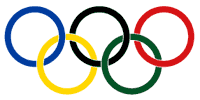 Талисманы Олимпийских игр
ОЛИМПИЙСКИЕ ИГРЫ СОВРЕМЕННОСТИ.pptx
Девиз Олимпийских игр
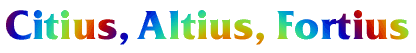 Известно ли вам, что…
... первая древняя Олимпиада состоялась в 776 году до нашей эры, а последняя – в 393 году нашей эры.
Известно ли вам, что…
... самый большой перерыв между Олимпиадами составил 1503 года. Именно столько времени прошло между последней Олимпиадой древности и первой современной Олимпиадой (1896).
Известно ли вам, что…
... Олимпиаду, которая состоялась в Сиднее (2000 год) можно считать 320-й по счету, если учесть 293 Олимпиады, проведенные в древности.
Известно ли вам, что…
... в 1906 году в Афинах проводилась дополнительная (внеплановая) Олимпиада в ознаменование 10-летия возрождения олимпийского движения.
Известно ли вам, что…
... Олимпийские Игры 1936 года открывал Адольф Гитлер.
Известно ли вам, что…
... первые Олимпийские игры современности должны были состояться в Париже в 1900 году. Такое решение было принято еще в 1894 году, но организаторы не стали ждать так долго и решили провести первую Олимпиаду в 1896 году на родине олимпийского движения.
Известно ли вам, что…
... решение о чередовании летних и зимних игр было принято в 1986 году. Это позволило равномерно распределить работу, расходы и интерес к Играм в течение четырех лет.